Šetríme vodou s pánom Zeleným
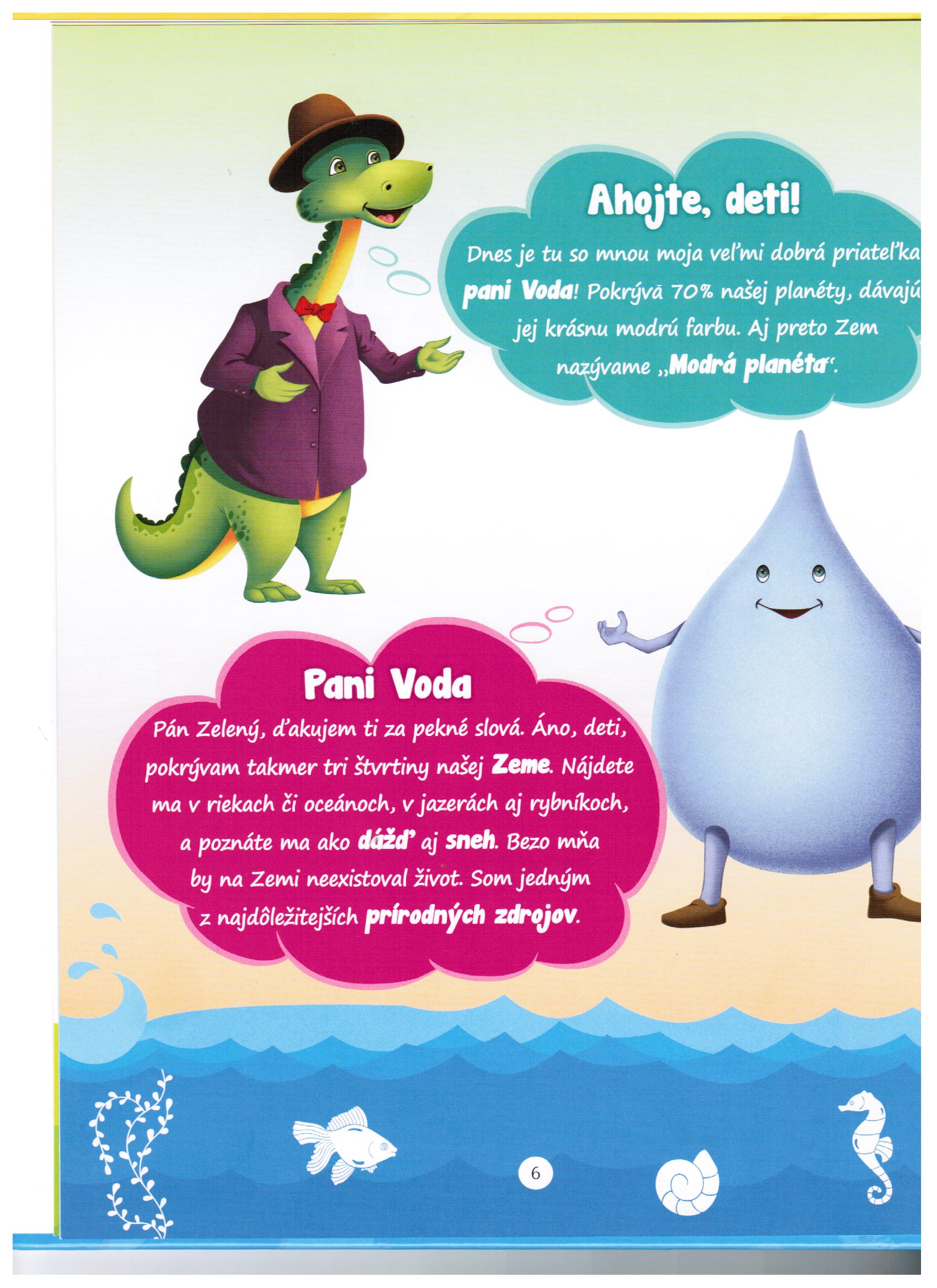 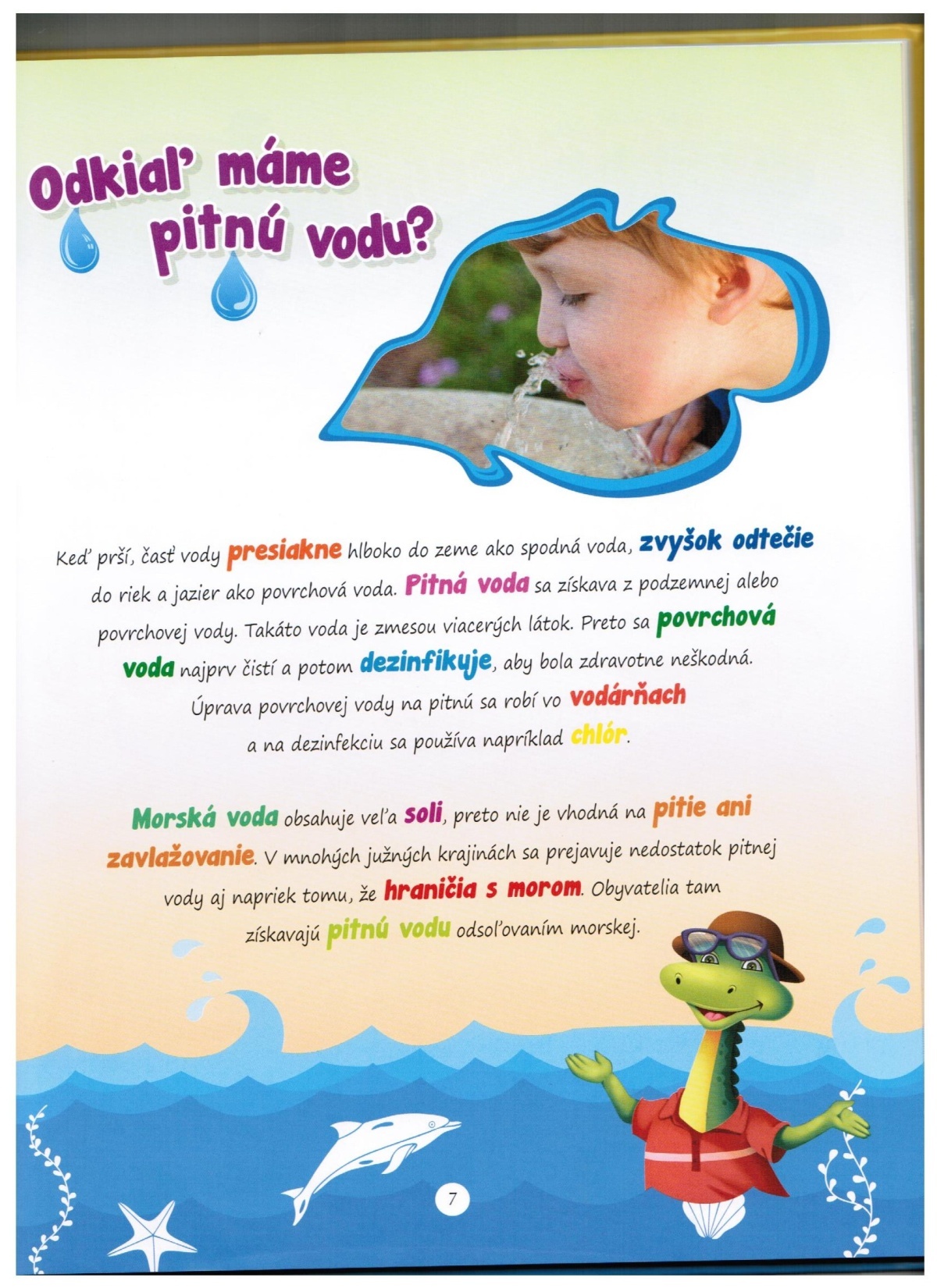 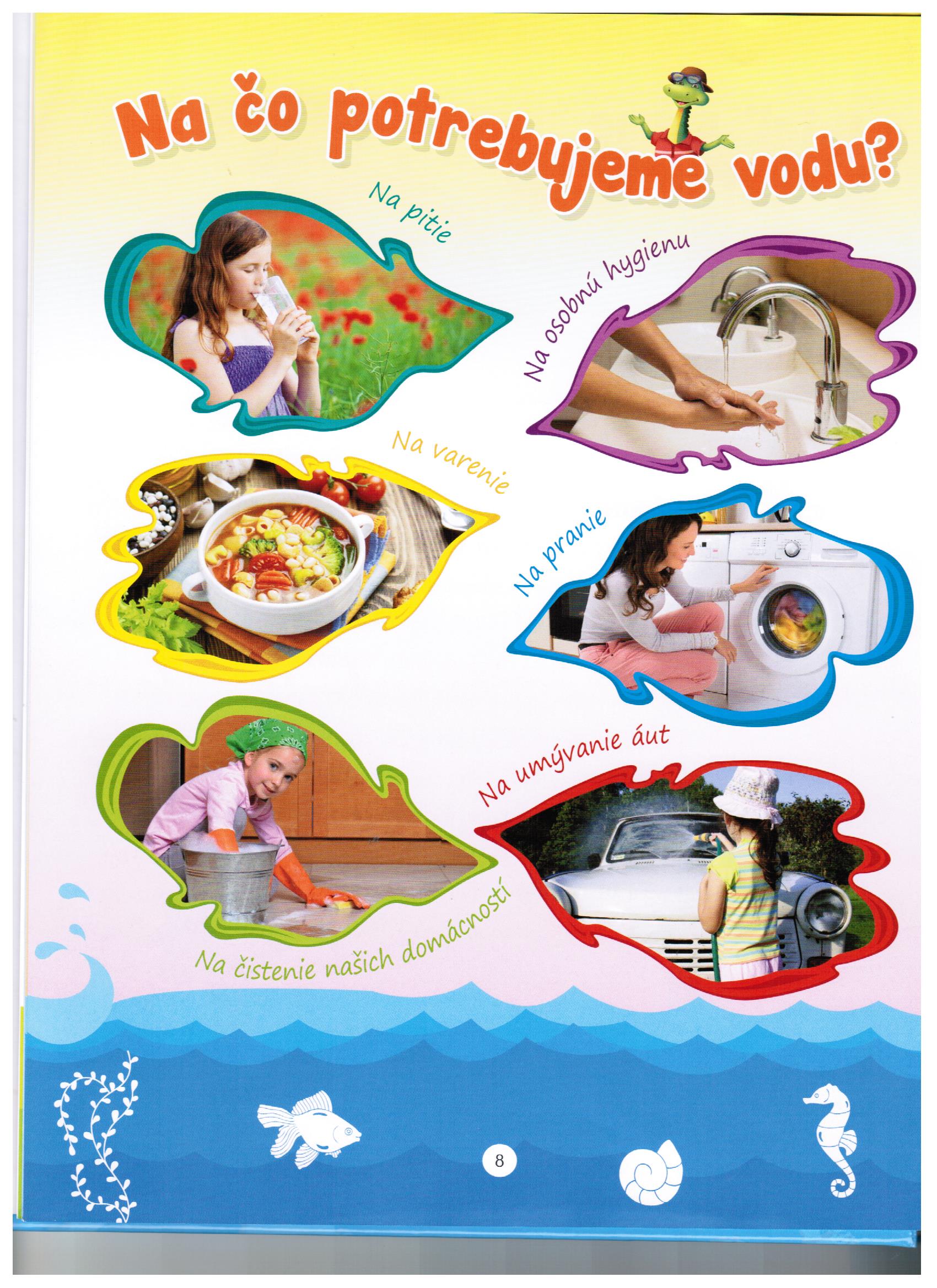 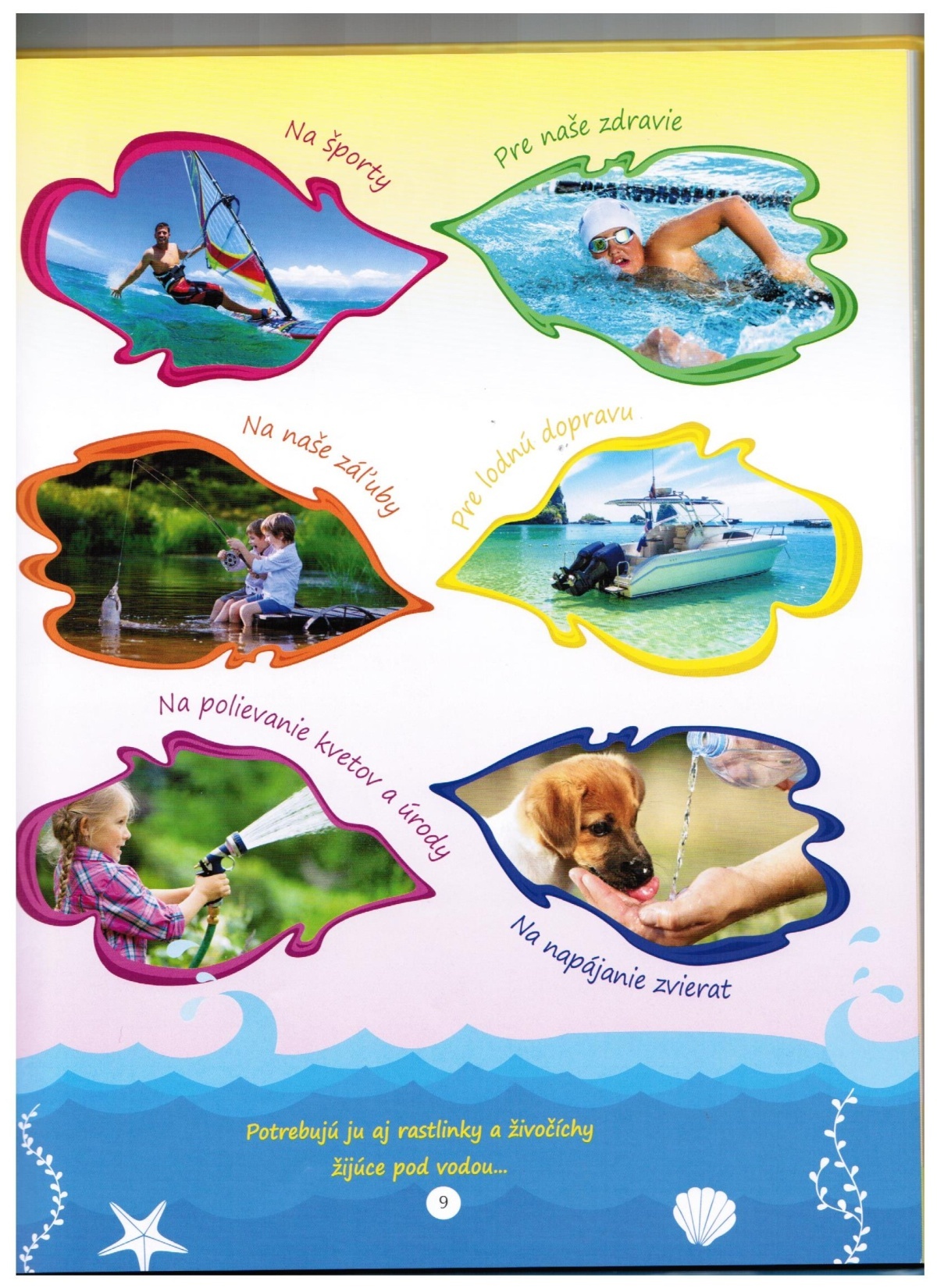 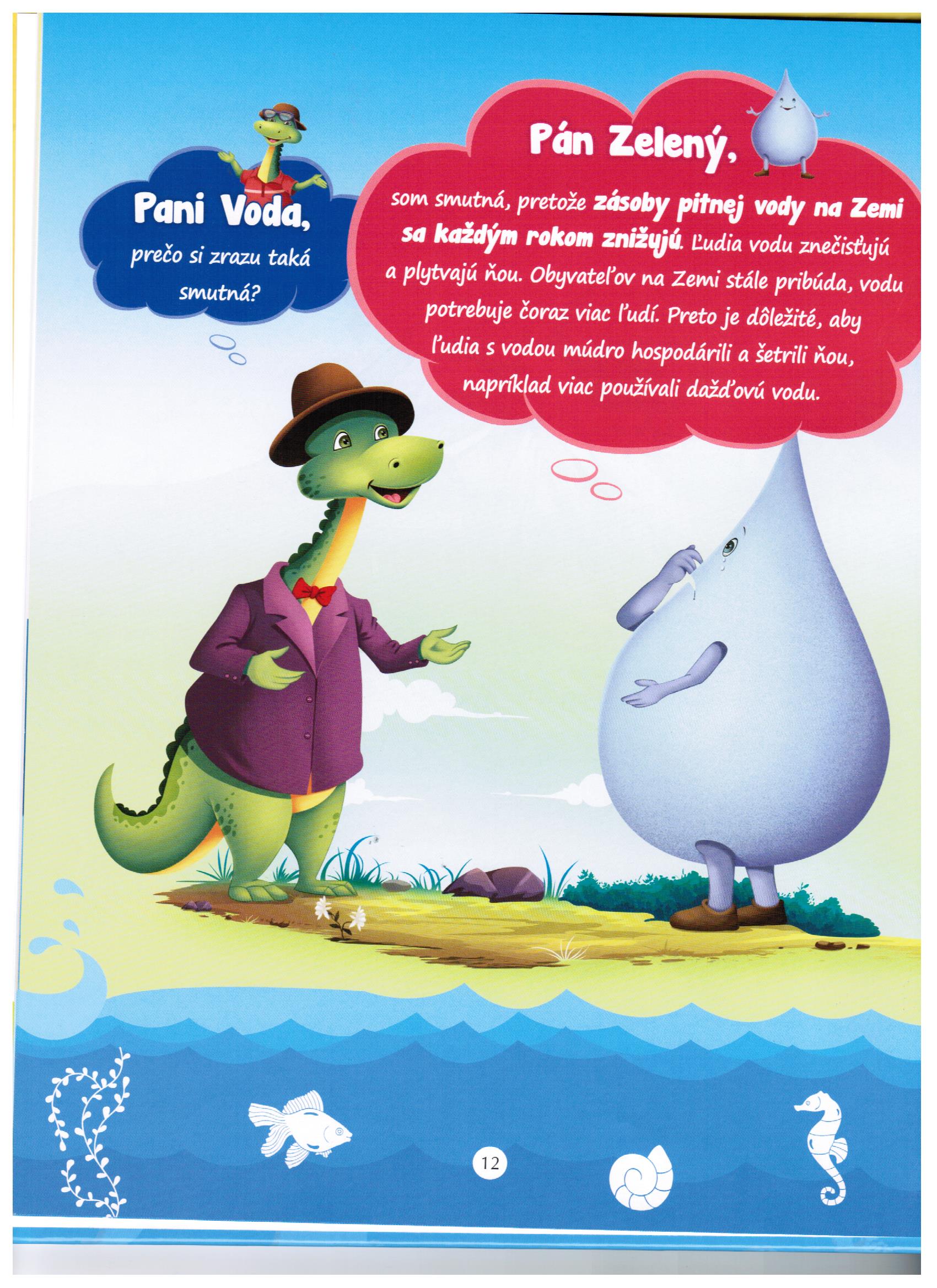 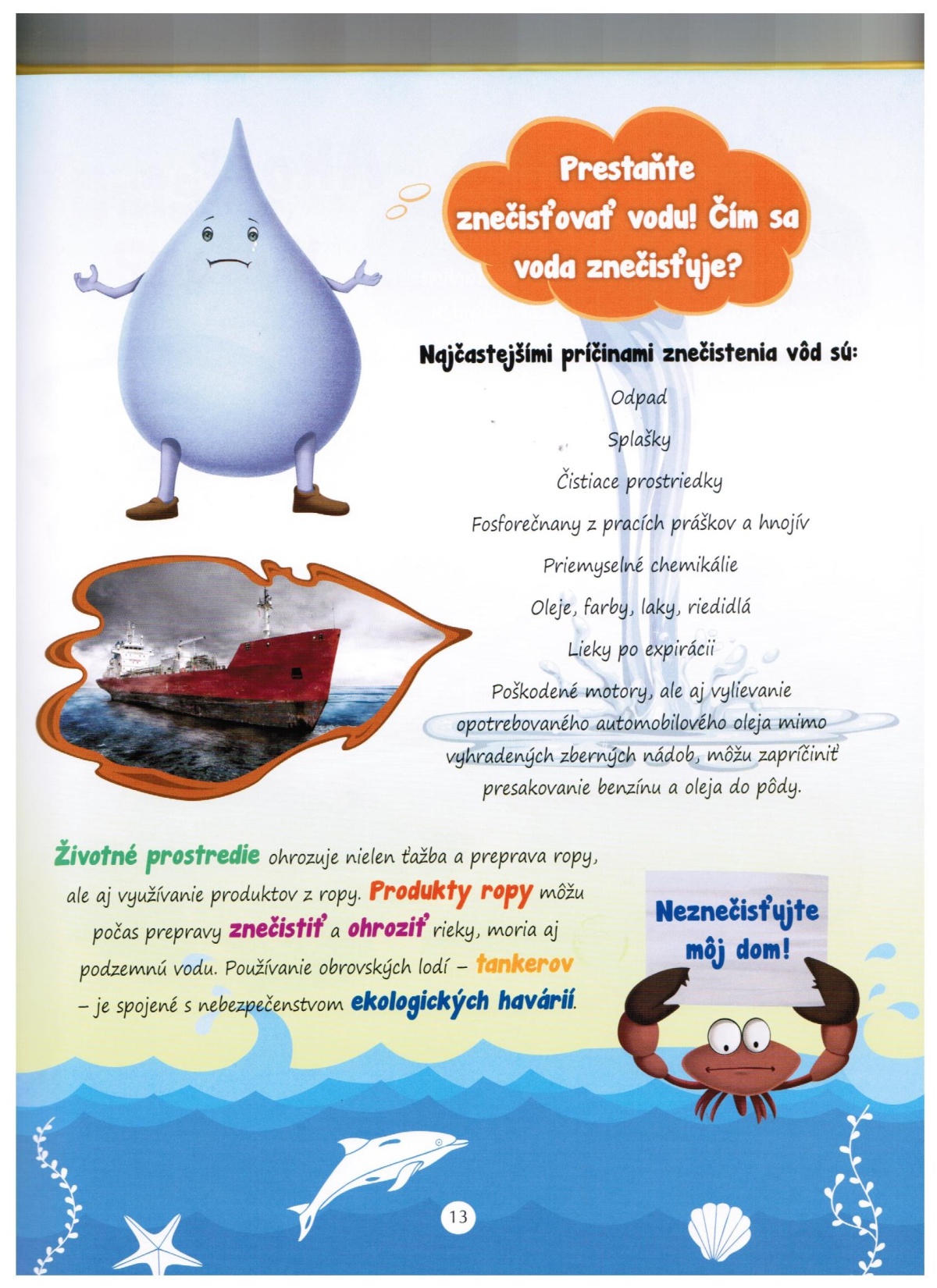 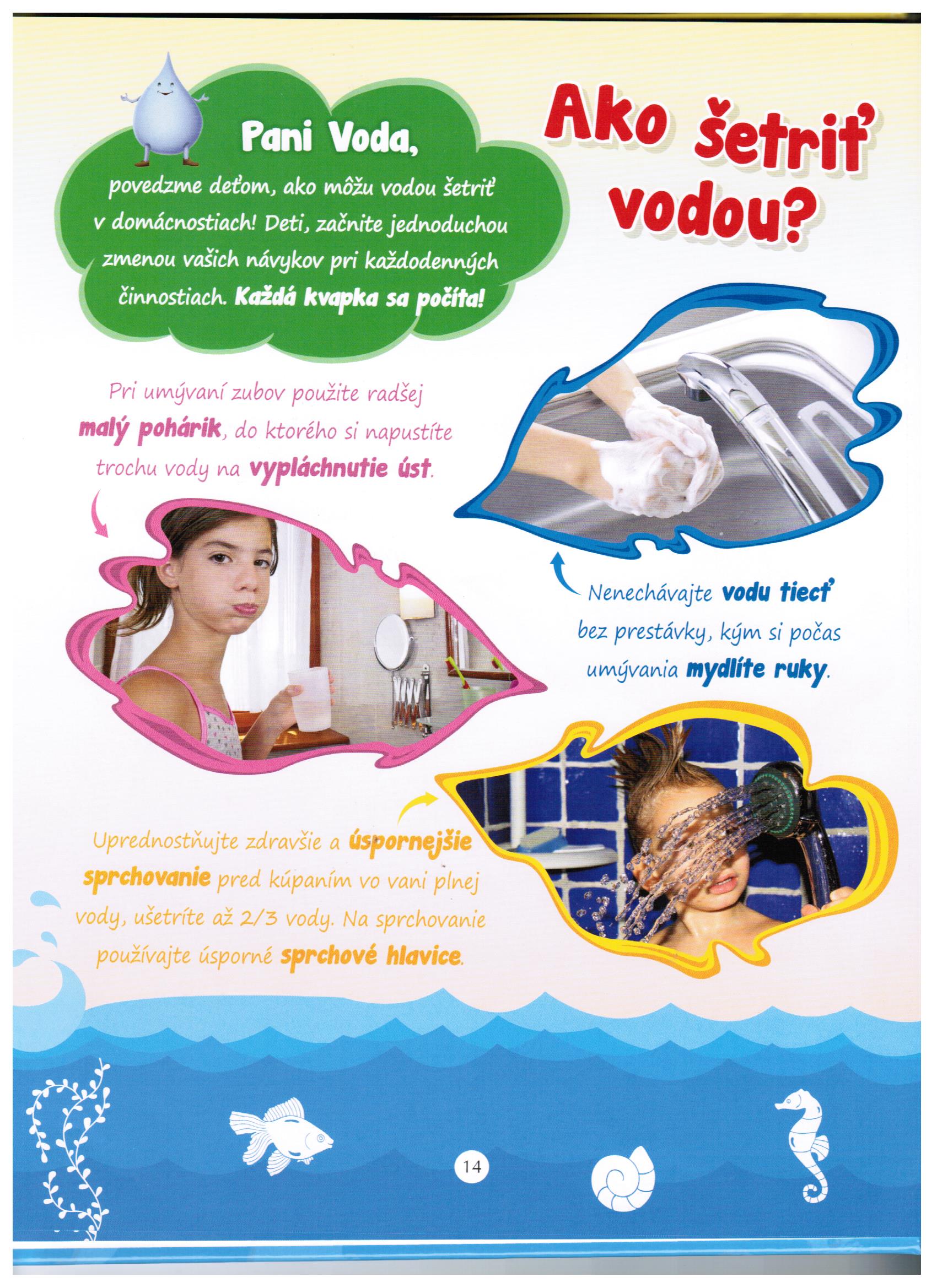 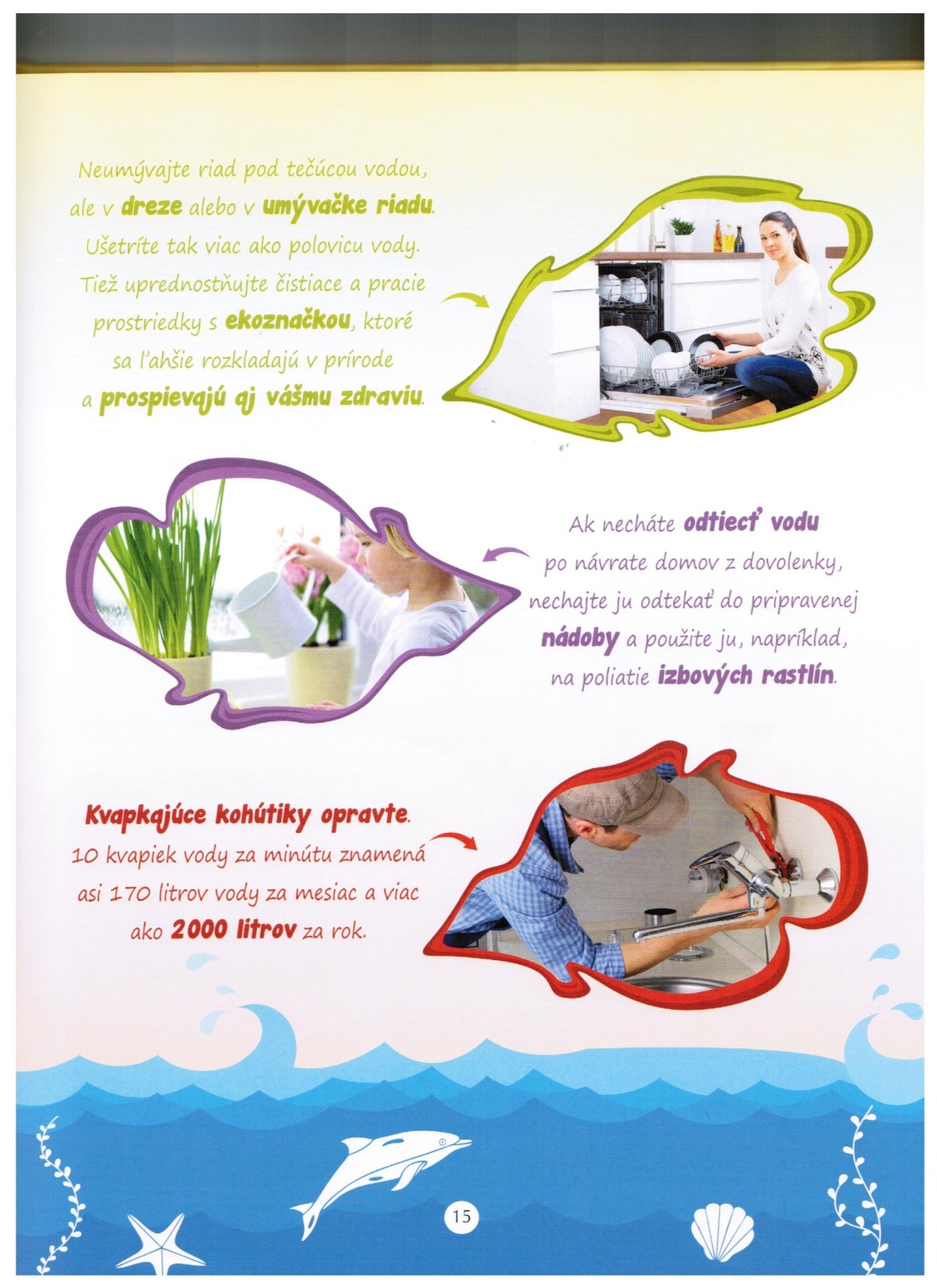 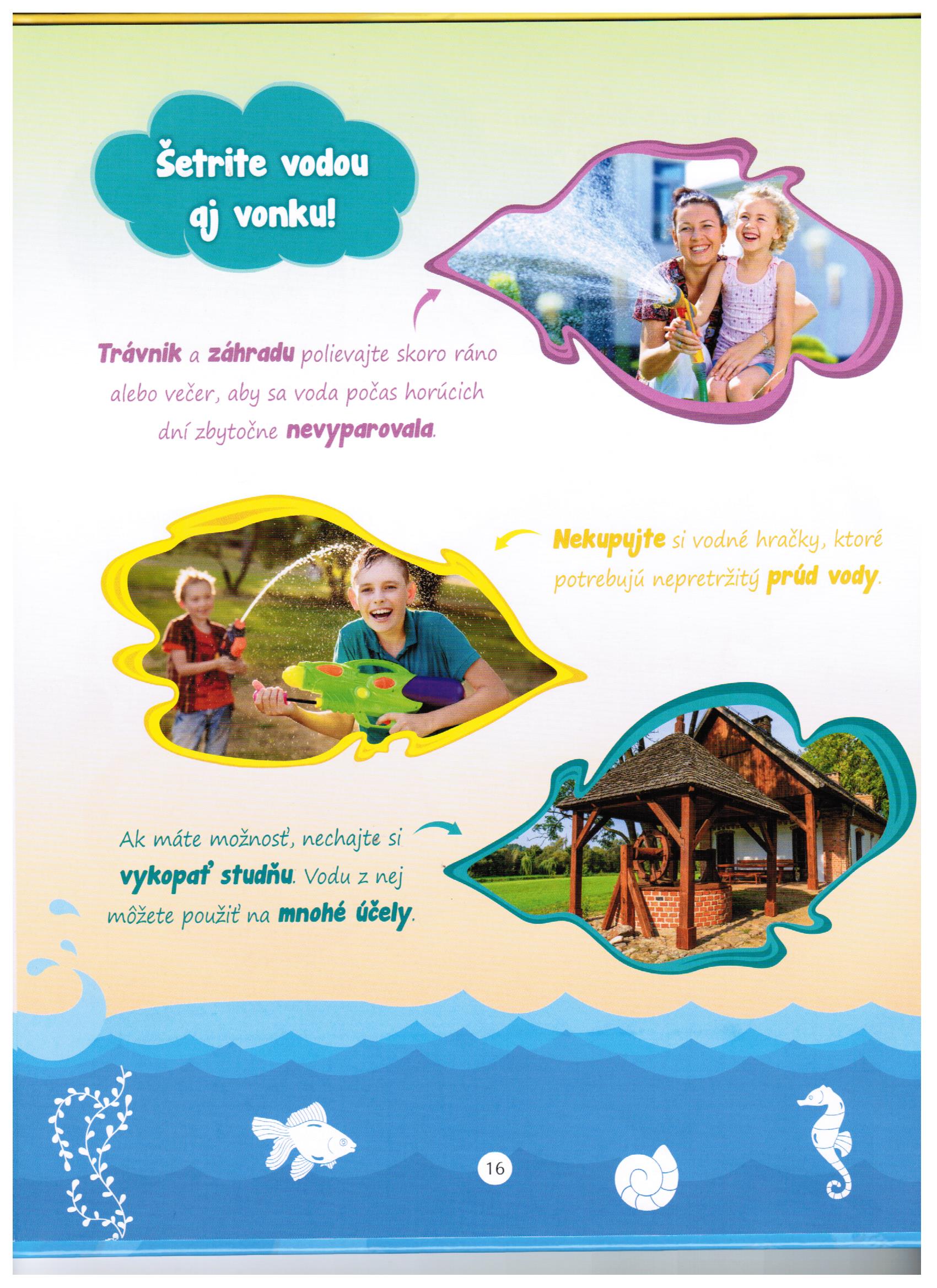 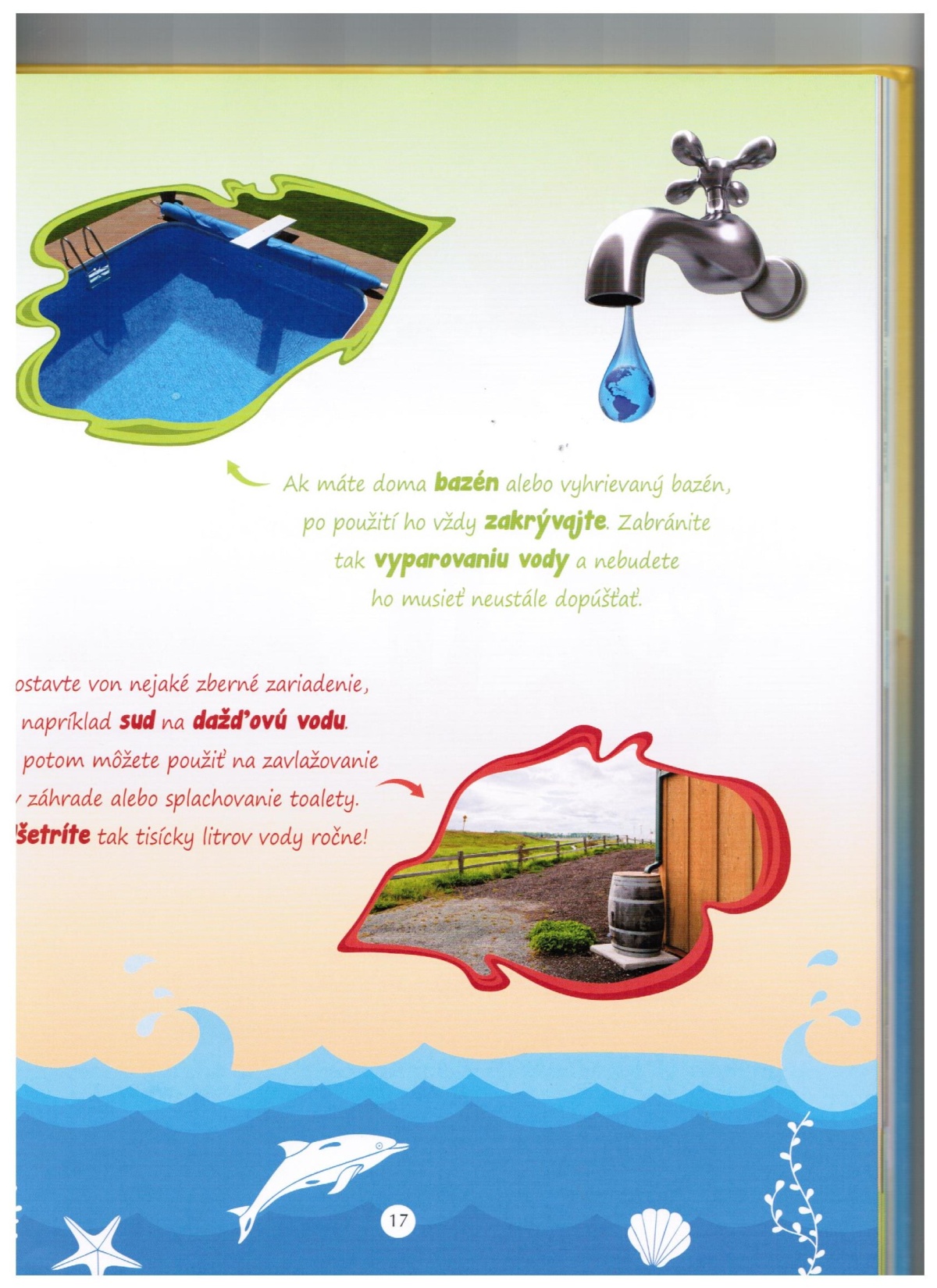 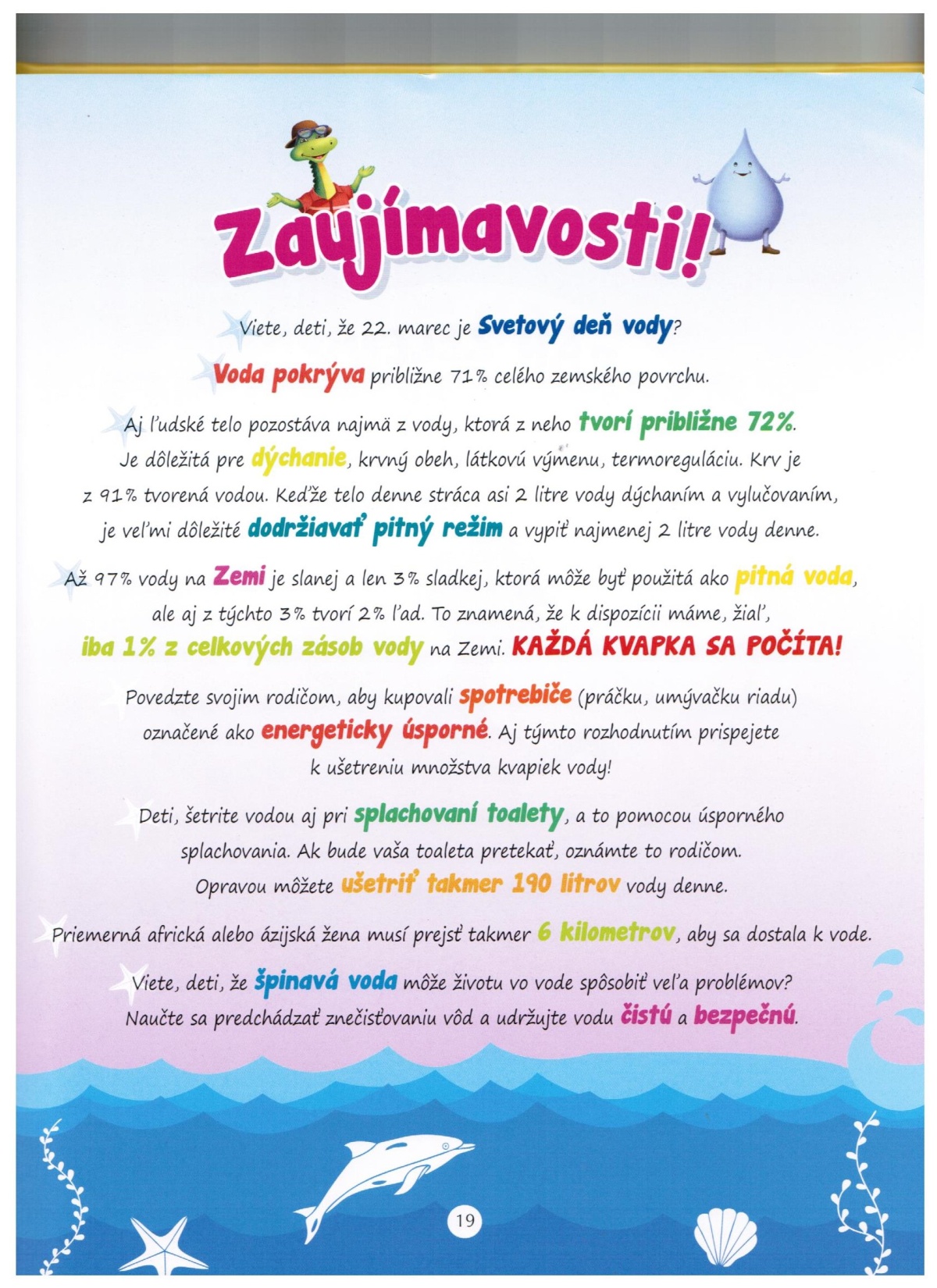 K O N I E C